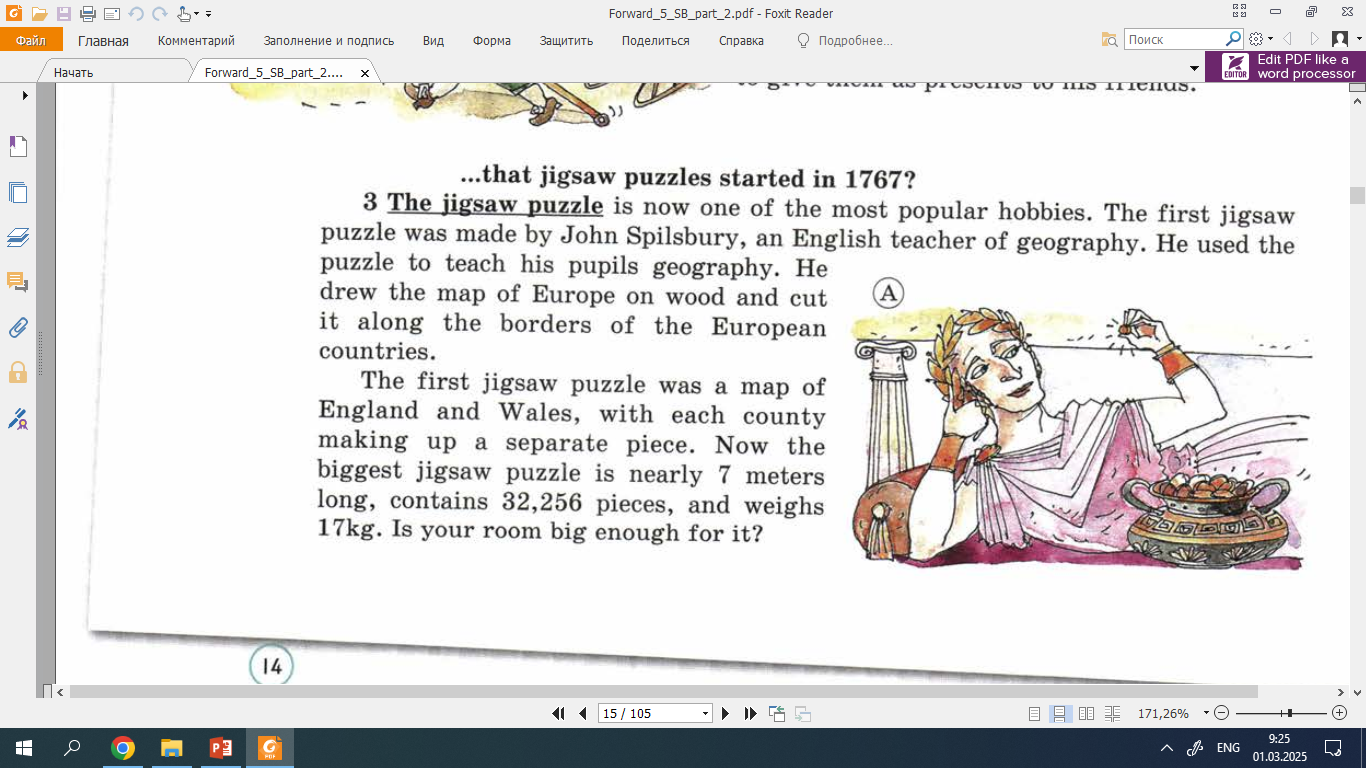 3rd MarchMonday
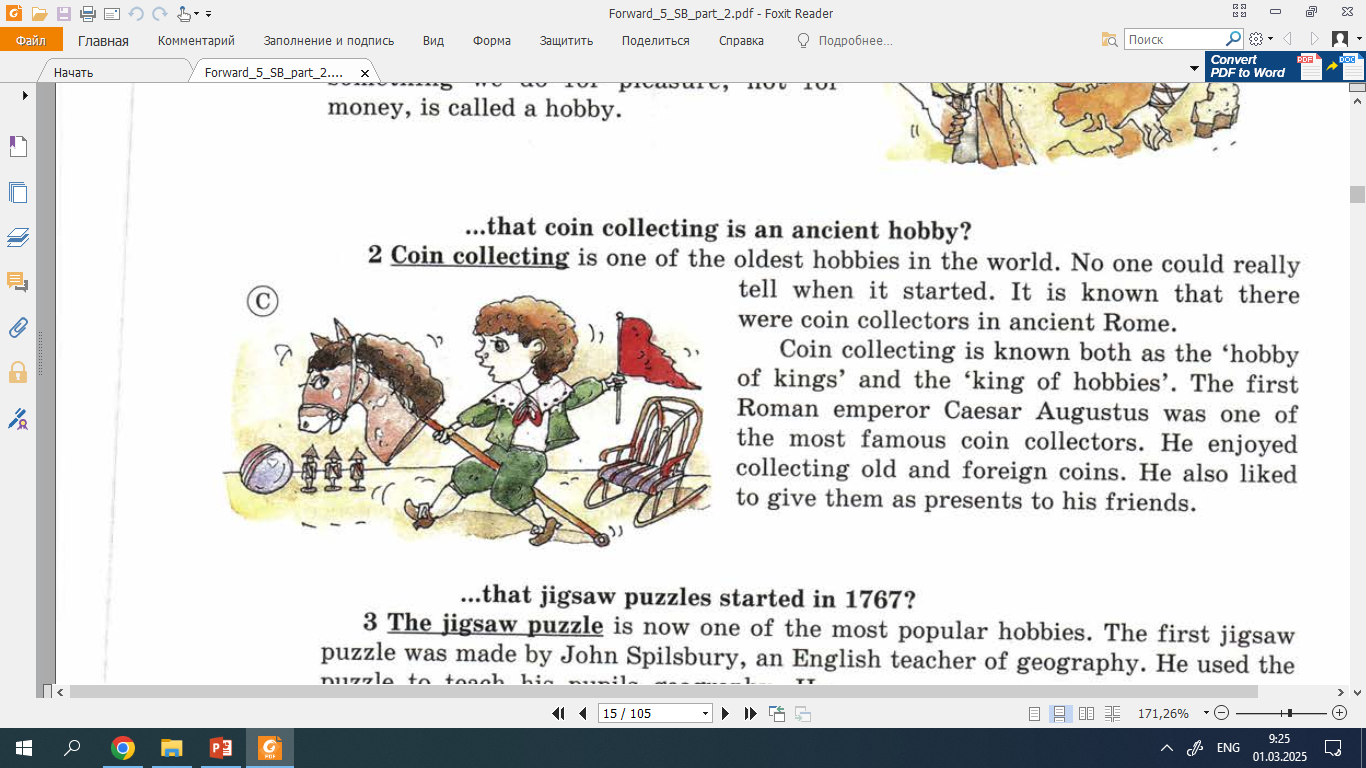 What’s missing?
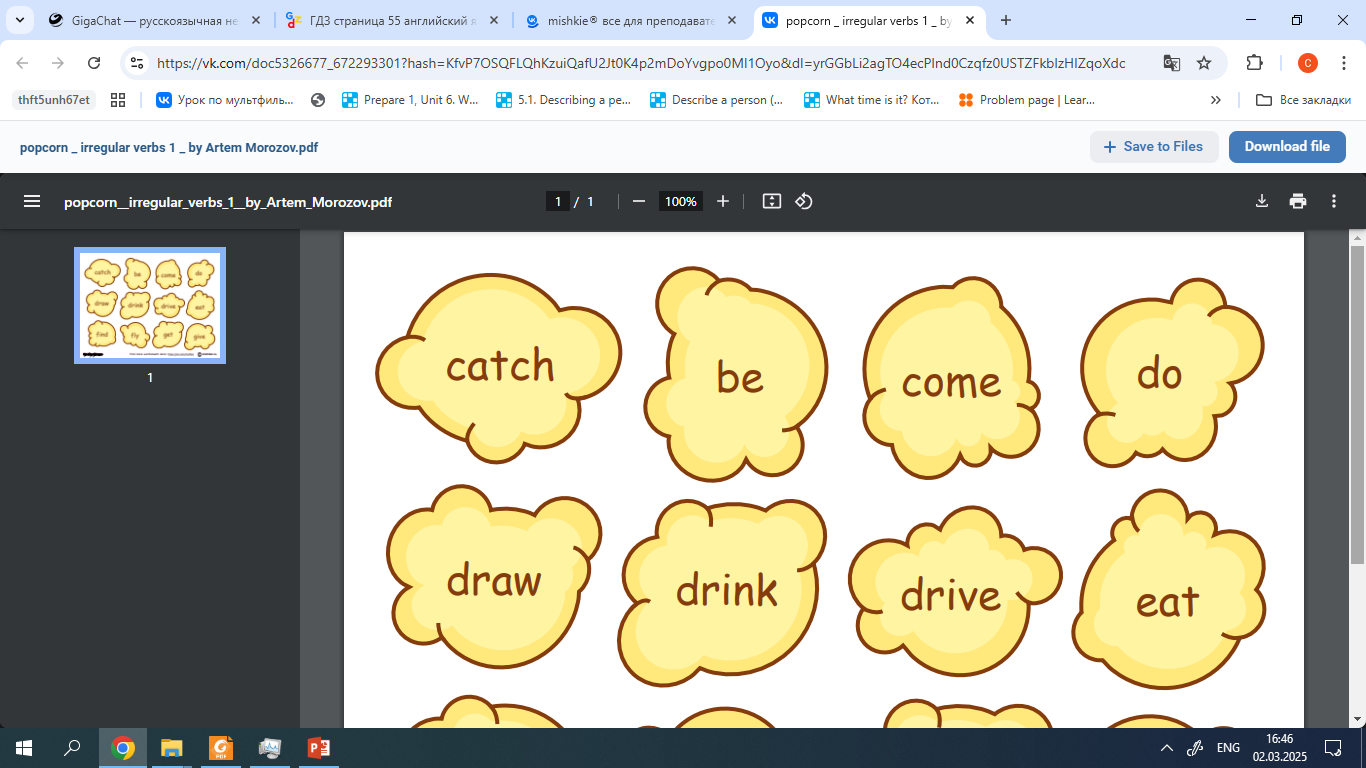 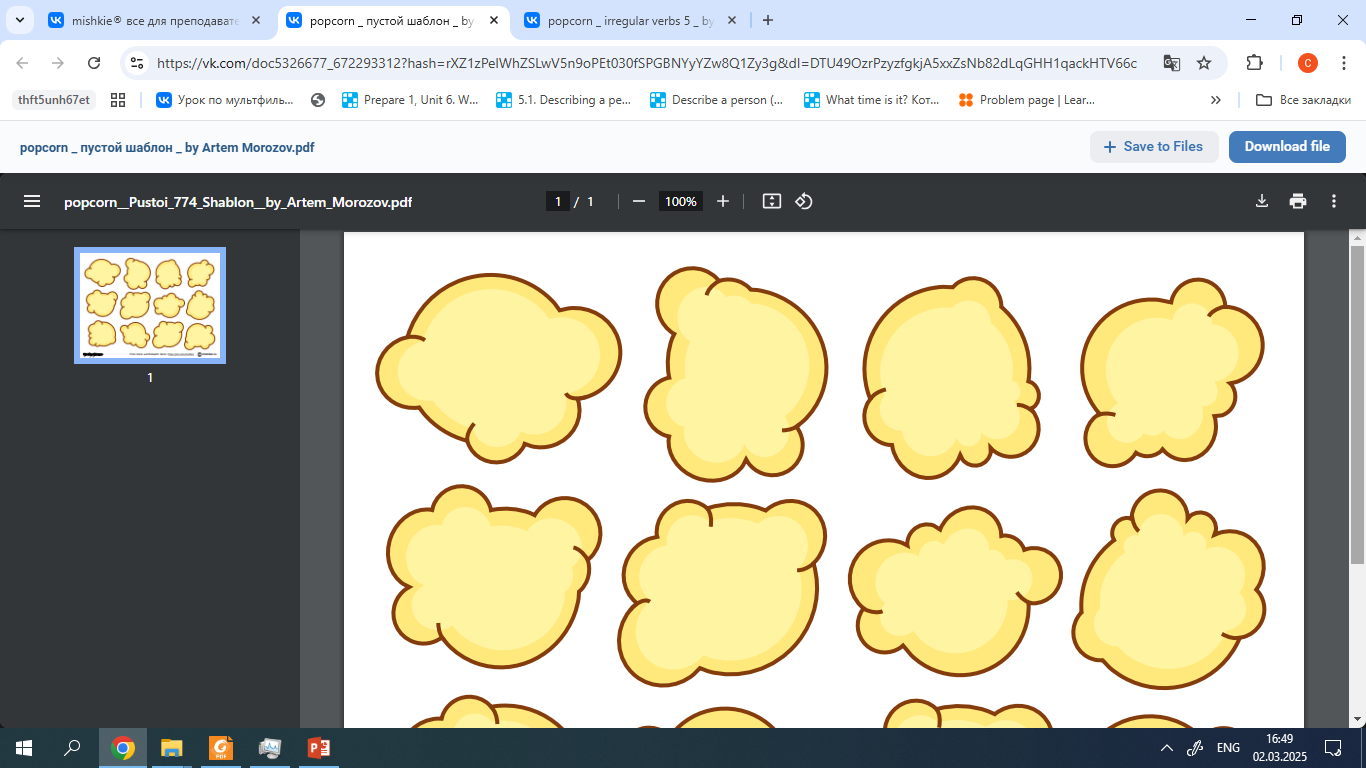 1
3
4
2
идти,
ходить
писать
делать
быть
5
6
7
8
приходить
находить
становиться
читать
2
4
3
1
Dictation
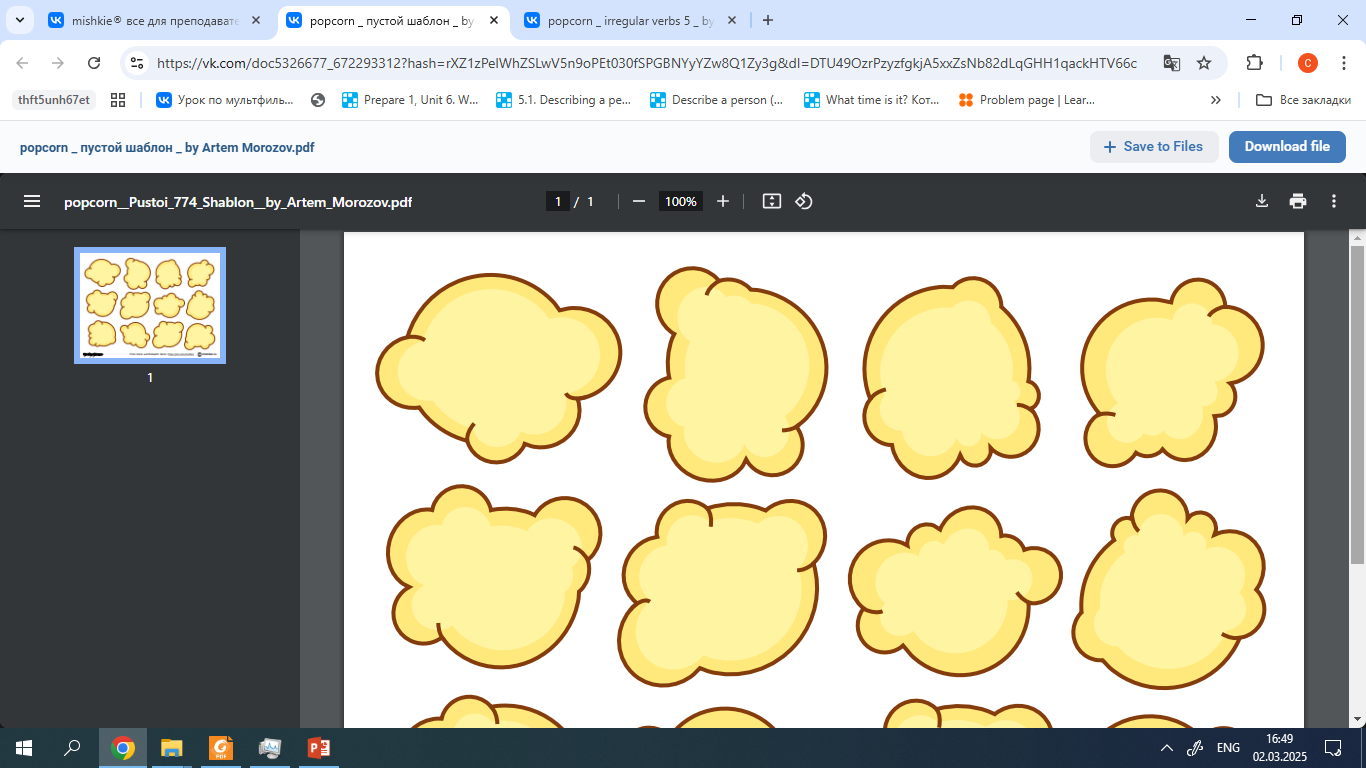 идти,
ходить
писать
делать
быть
приходить
находить
становиться
читать
5
7
6
8
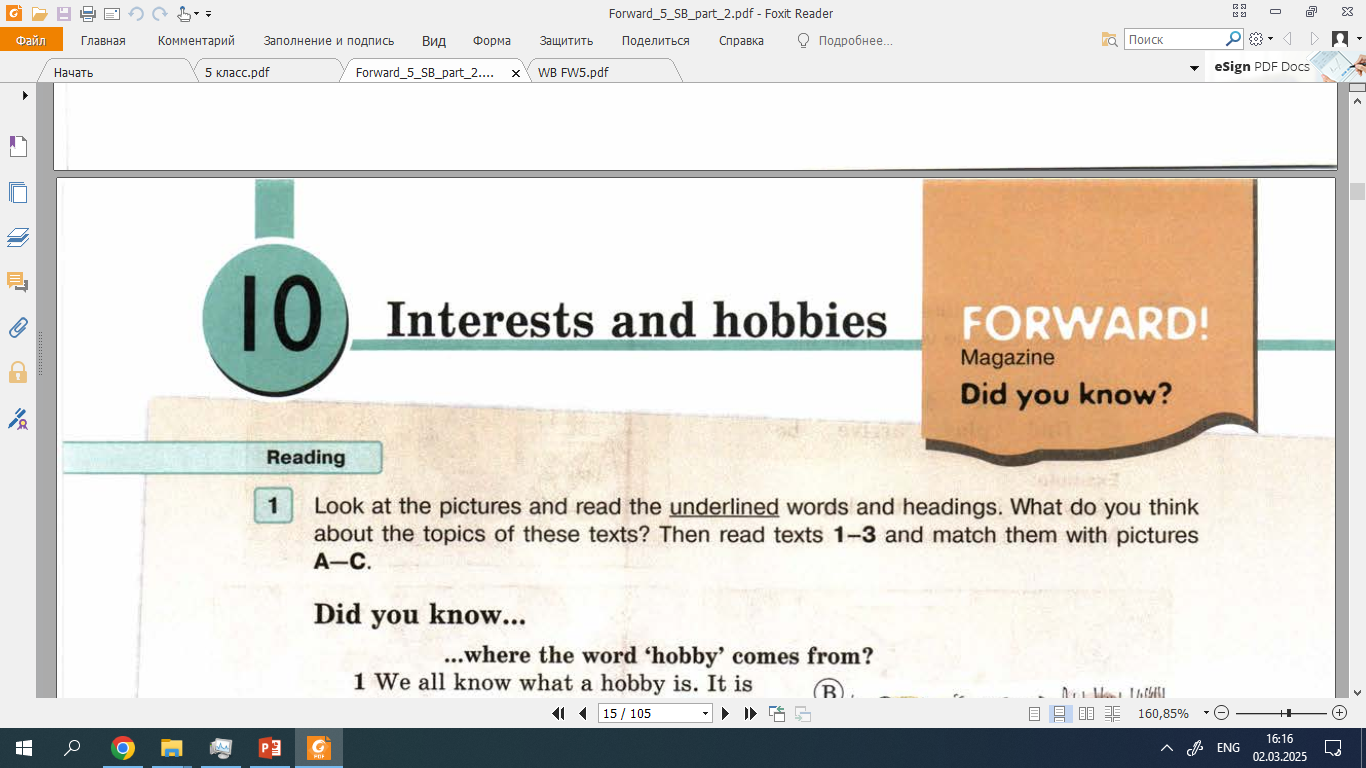 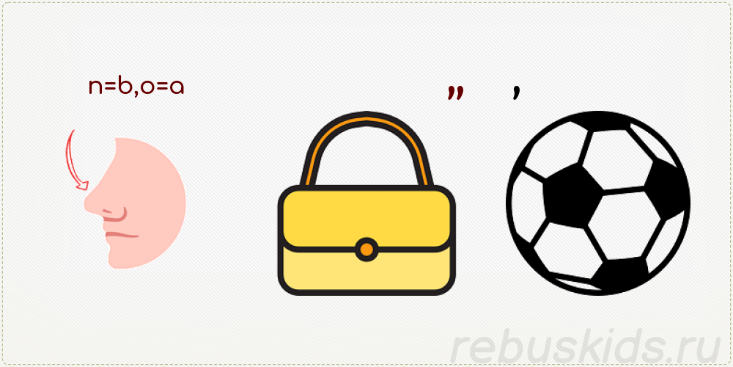 baseball
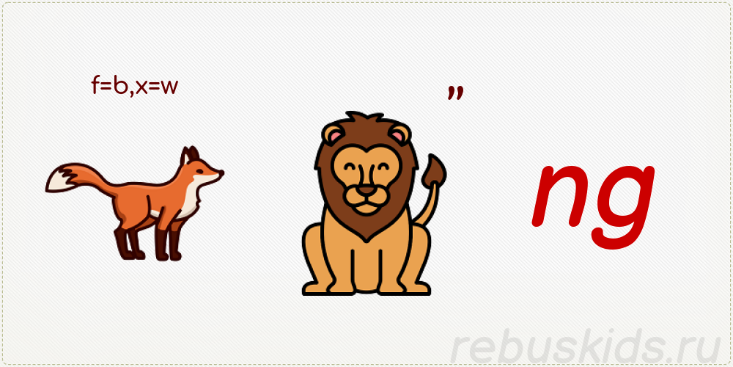 bowling
hobby horse 	палочка с 									лошадиной головой;					конь-качалка
see – saw 		видеть
jigsaw puzzle 	пазл, мозаика, 							головоломка
bug 	|bʌɡ| 		жук, клоп, 									насекомое, вирус
fly 		|flaɪ| 		летать, муха
gopher|ˈɡəʊfə| суслик, 										взломщик сейфов, 						сетевой протокол
rat 		|ræt| 		крыса
mouse 	|maʊs|  	мышь
mole 		|məʊl|	моль, крот
virus 		|ˈvaɪrəs|	вирус, яд
worm 	|wɜːm|  	червь
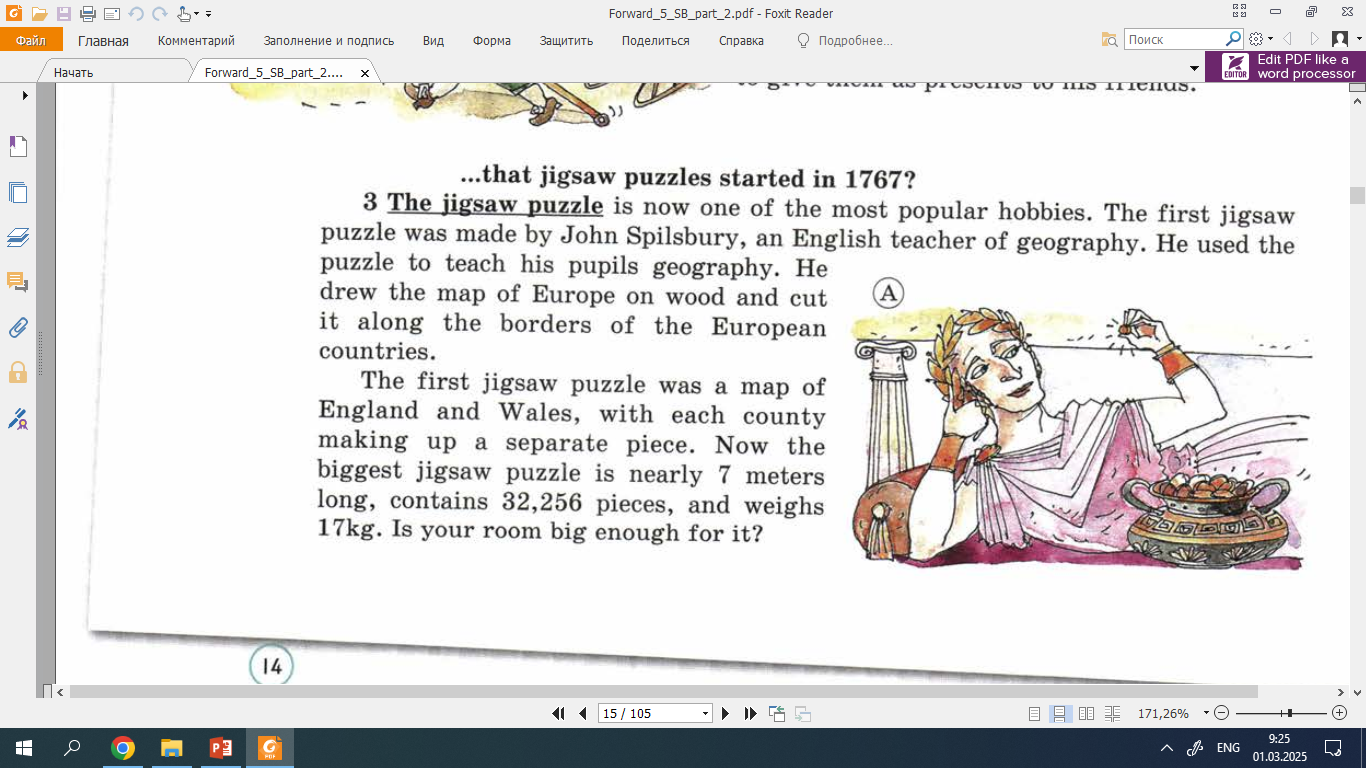 Text 2
Text 3
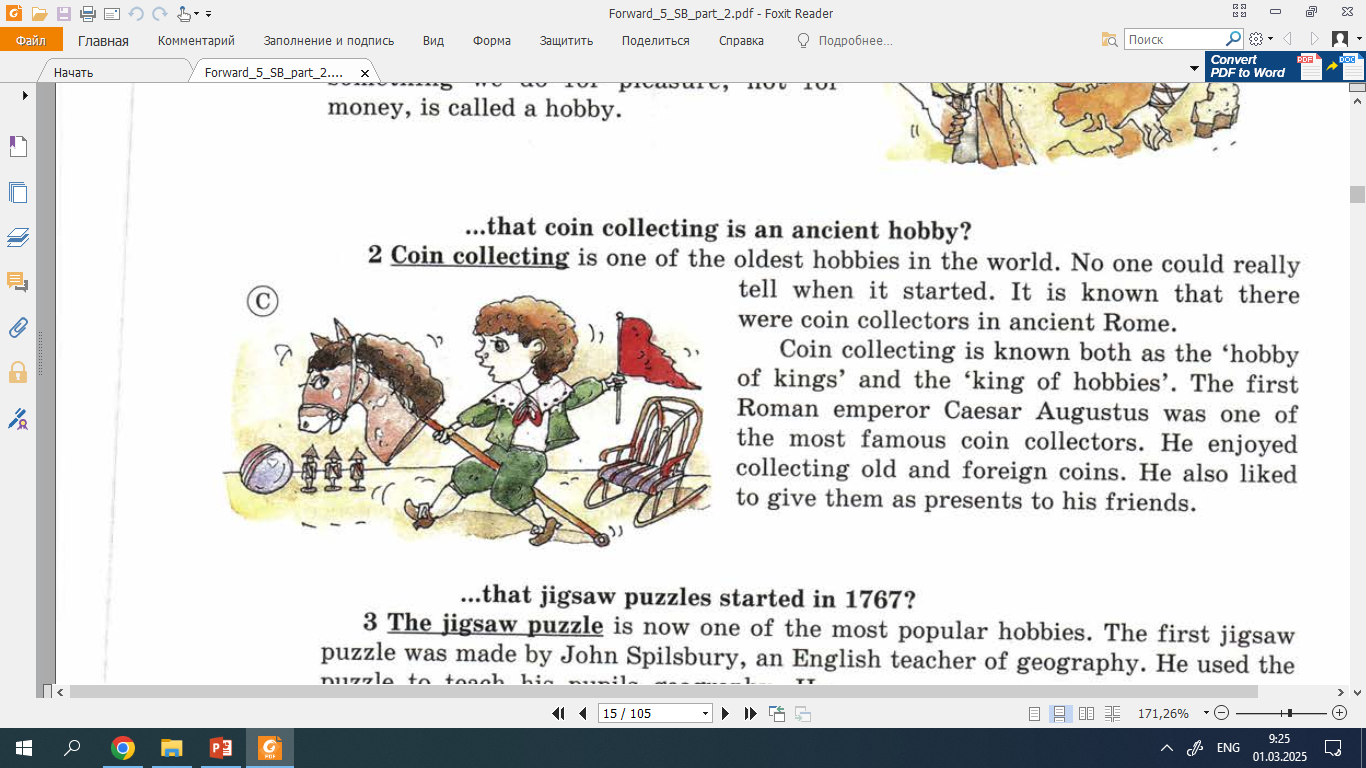 Text 1
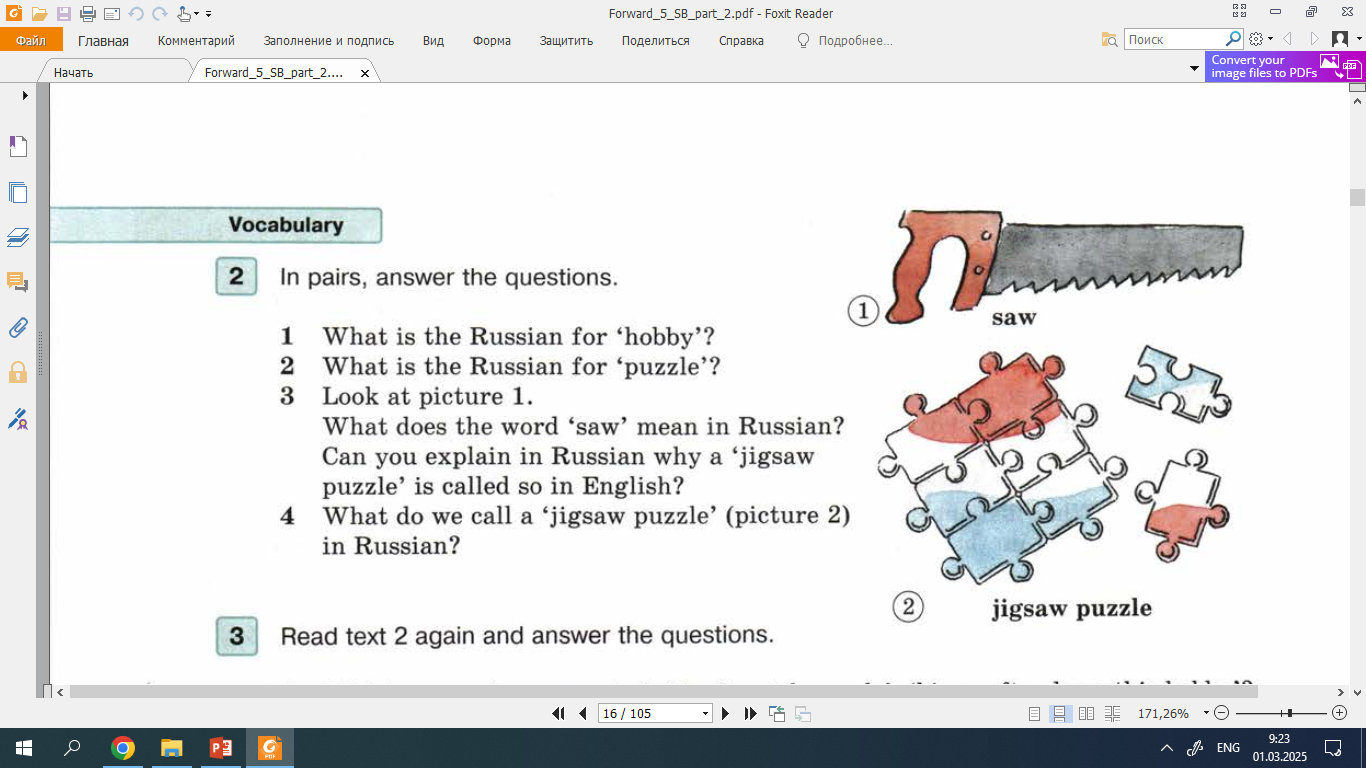 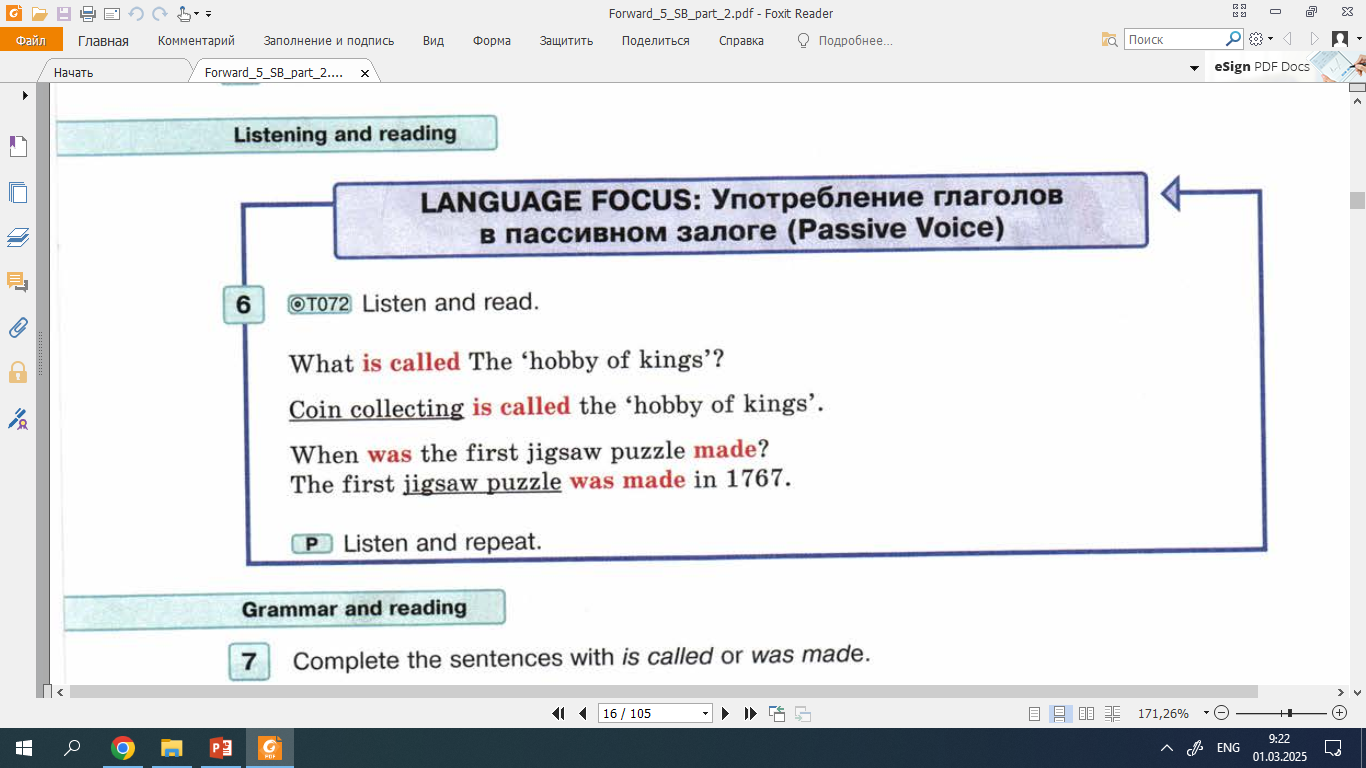 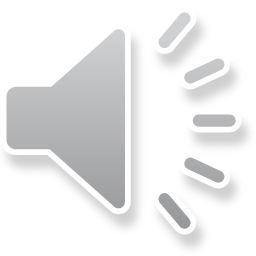 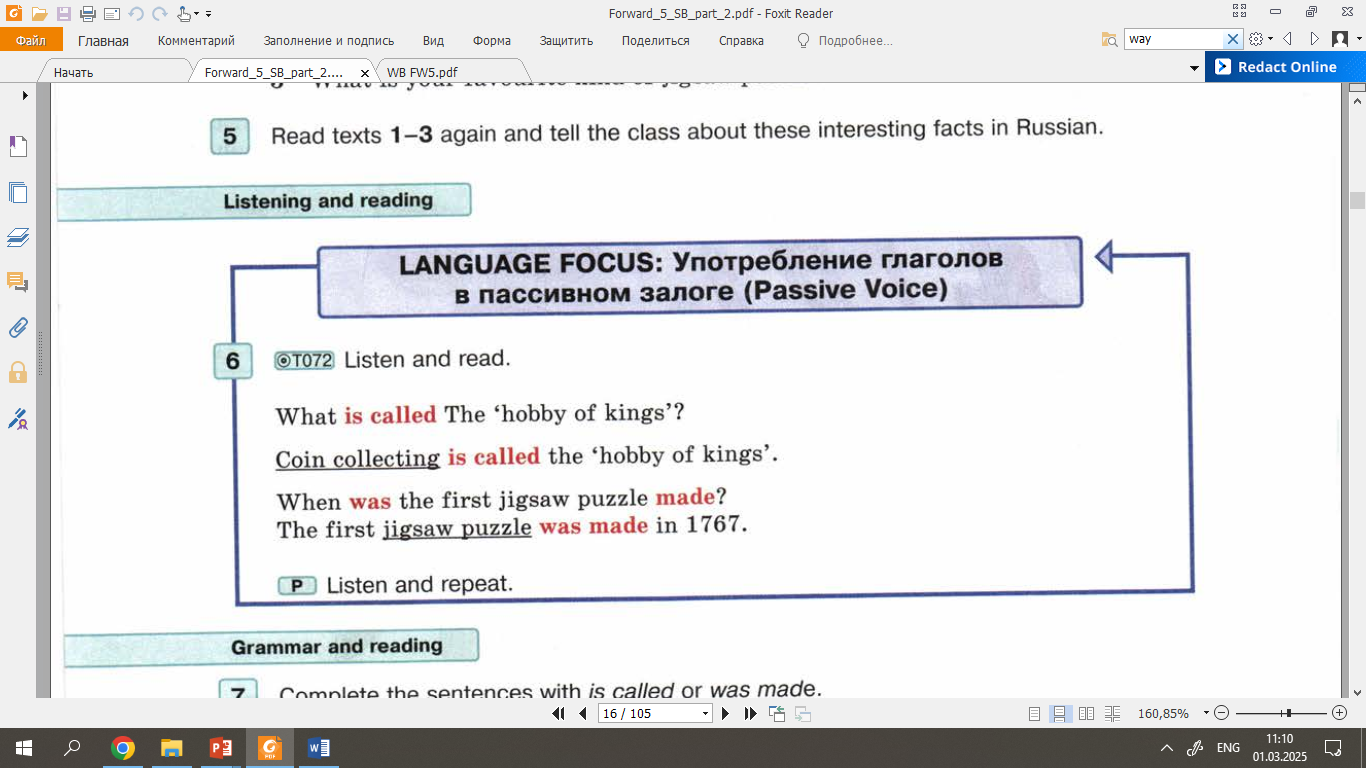 Past Simple
Present Simple
am 
is		+	Ved 
are
+	Ved
was 	
were
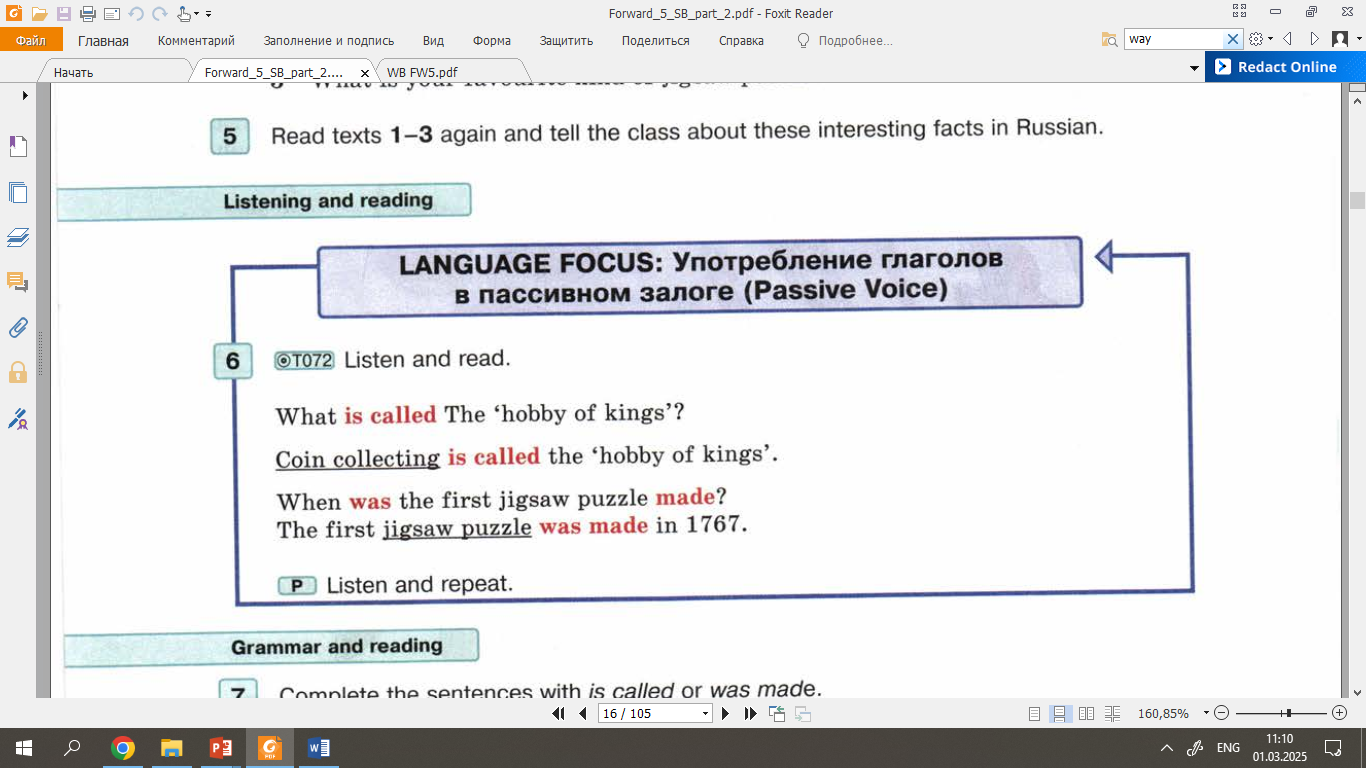 Past Simple
Present Simple
am 
is		+	Ved 
are
+	Ved
was 	
were
Present Simple
am
I ________
You ________
He ________
She ________
They ________
He________
are
is
is
are
is
Past Simple
was
I ________
You ________
He ________
She ________
They ________
He________
were
was
was
were
was
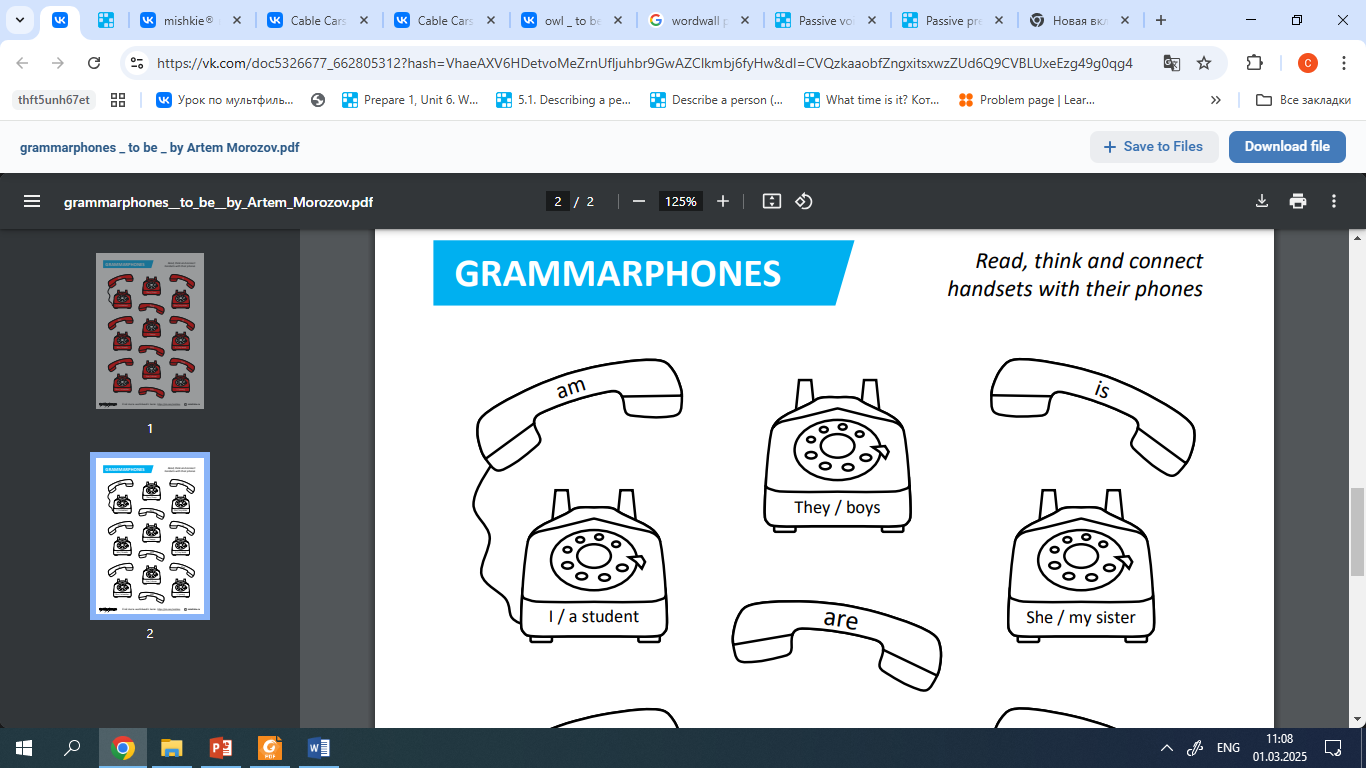 ссылка
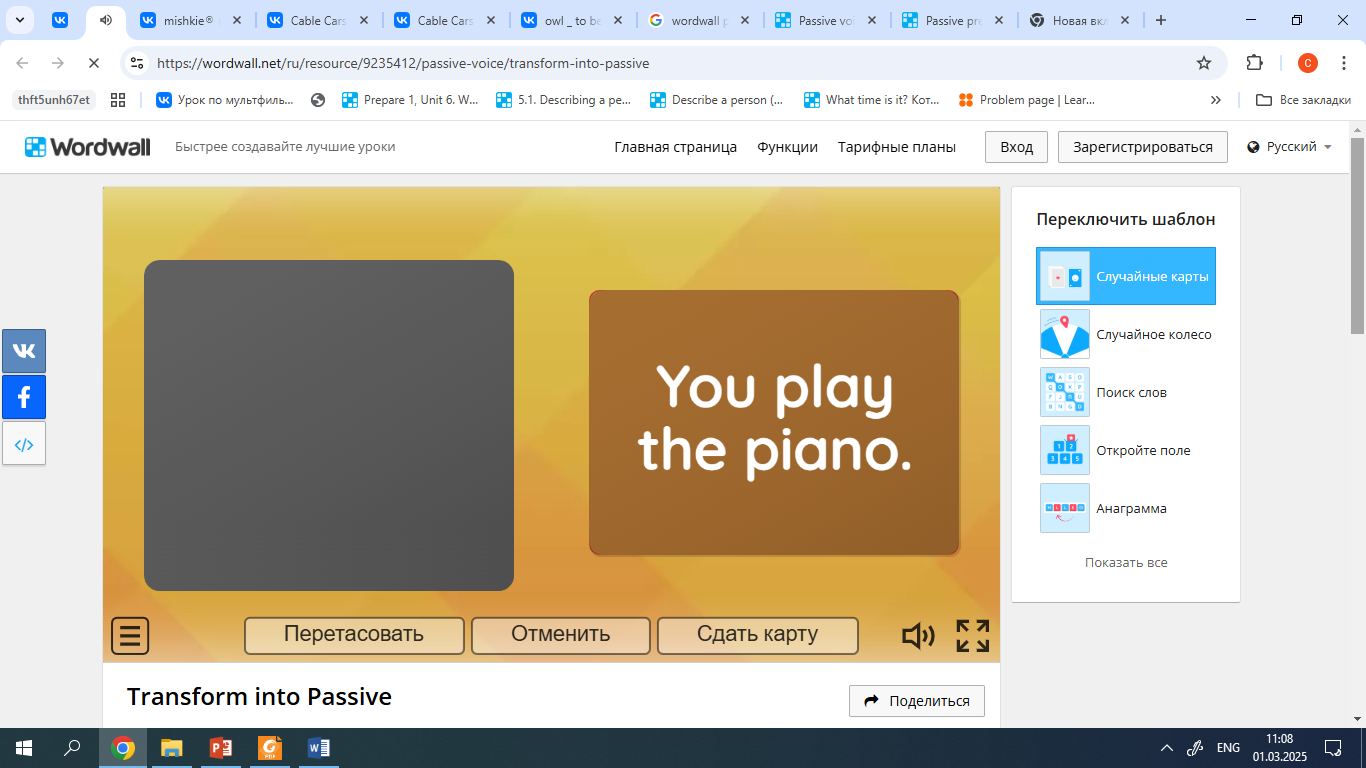 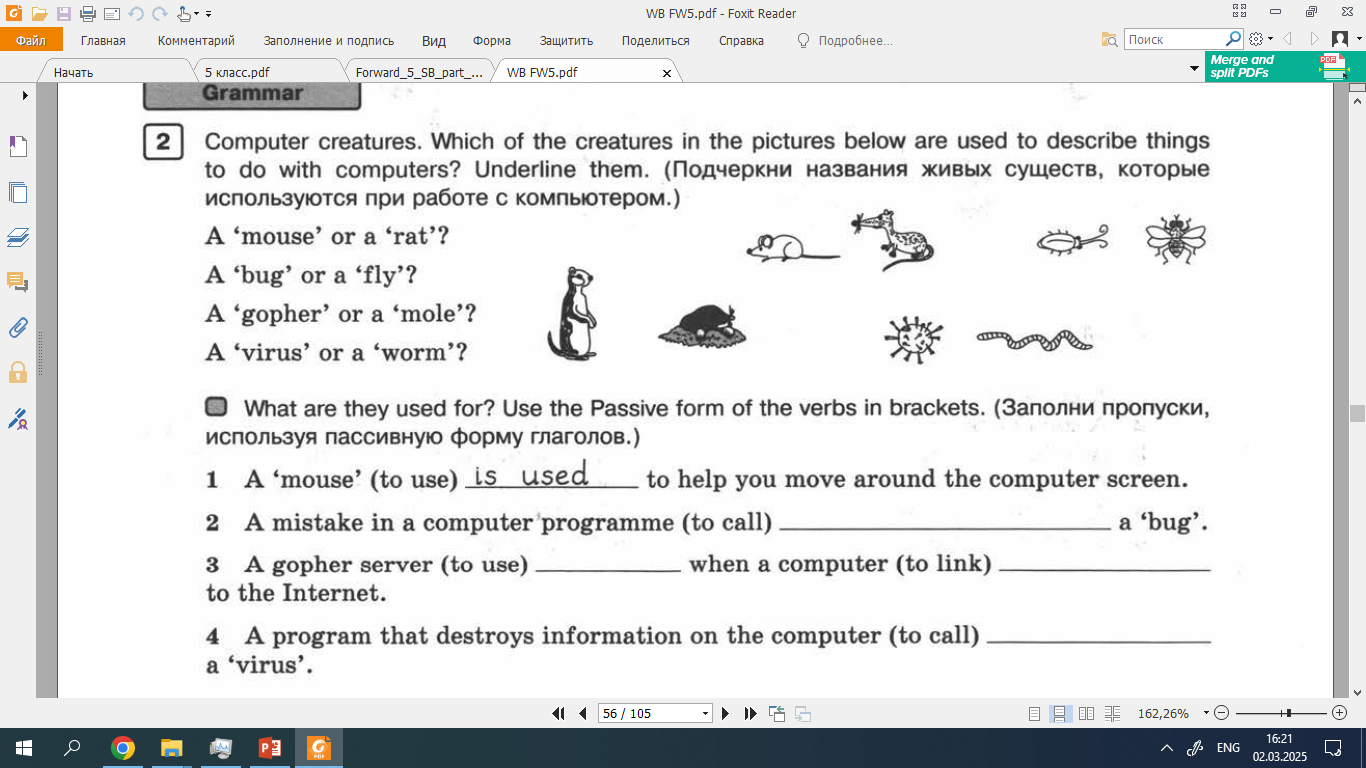 is called
is linked
is used
is called
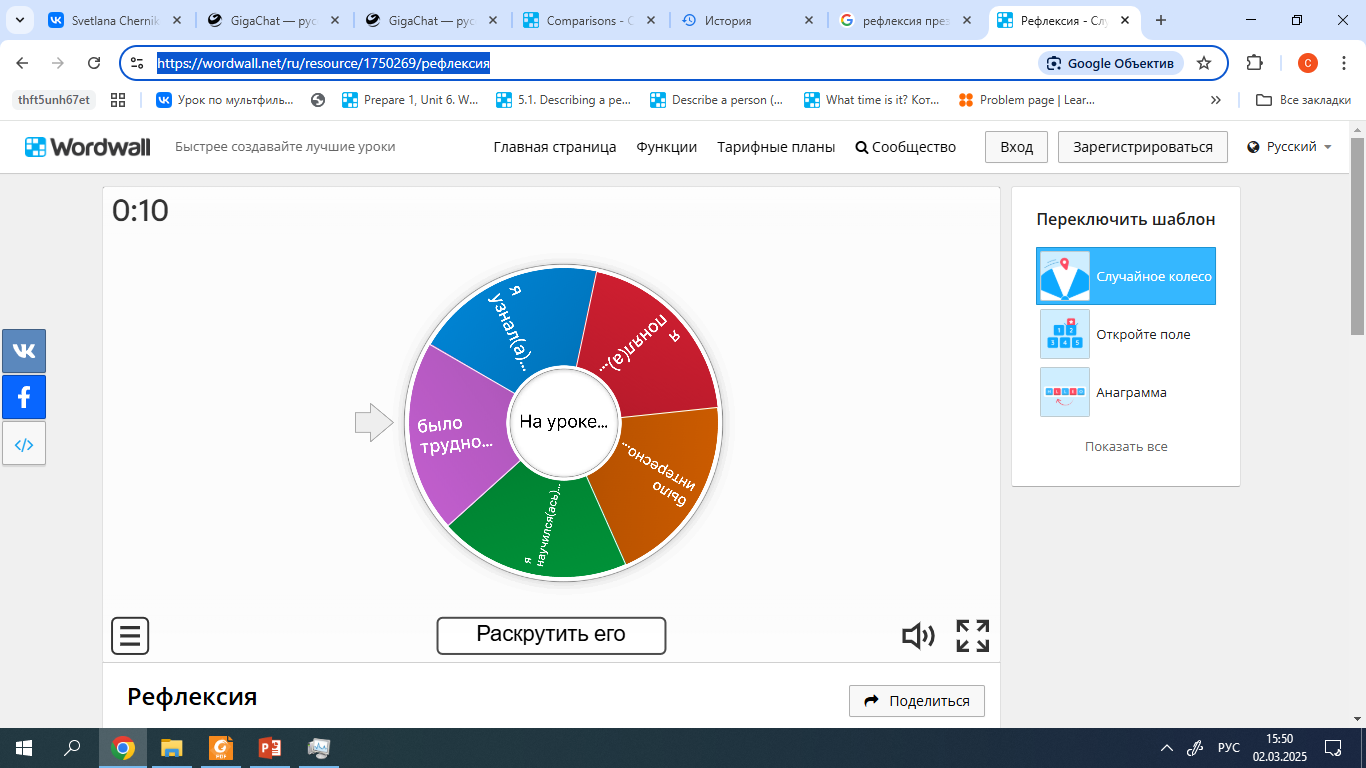 Homework
Ex.5 p.15 – write about 3 interesting facts in Russia
Learn the rule (p.15, notes in the copybook)
Thank you for watching!
Passive Voice